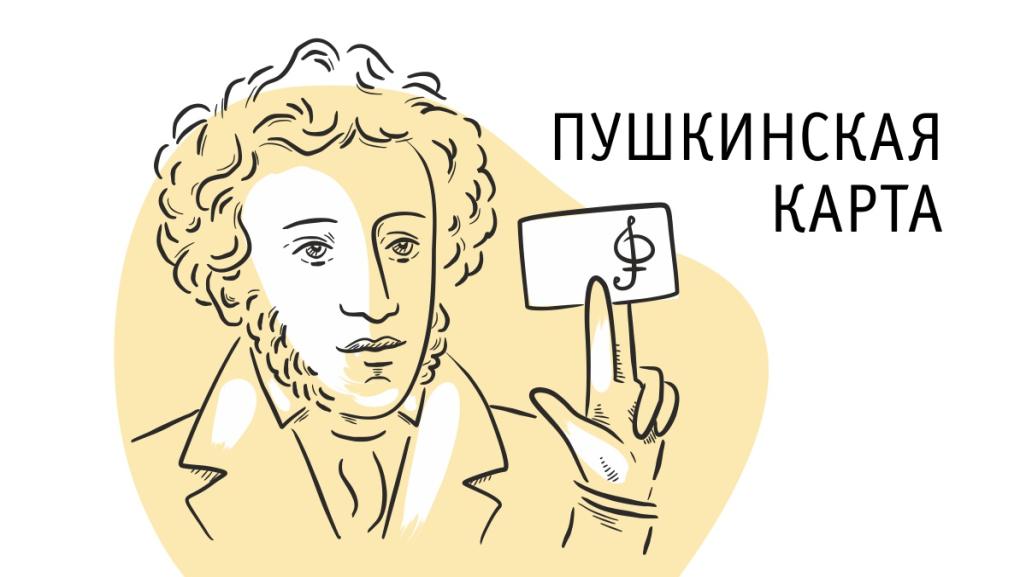 программа культурного просвещения молодежи
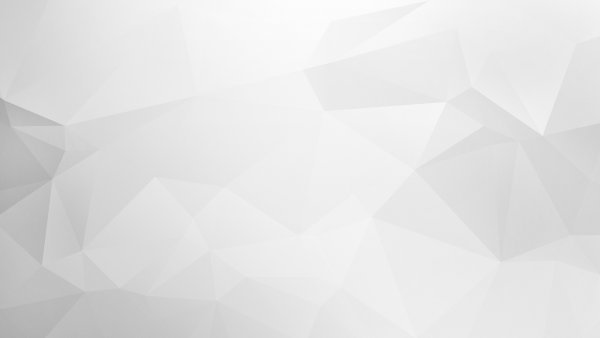 Операторы проекта
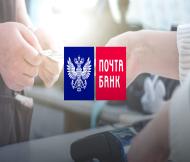 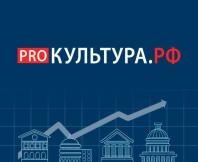 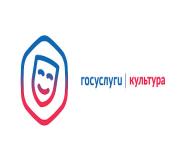 «Пушкинская карта» -
государственная программа социальной поддержки, направленная на приобщение молодежи к культурным ценностям и увеличению посещаемости учреждений культуры и искусства
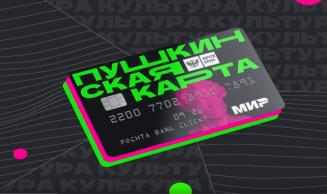 Условия участия в проекте
2021 год
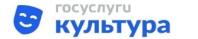 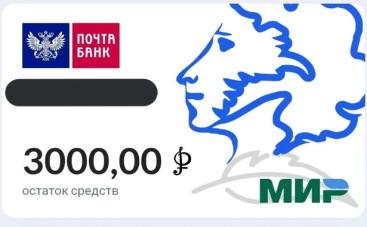 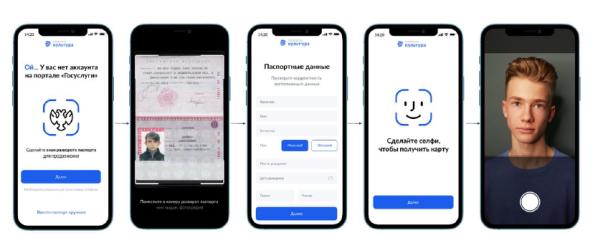 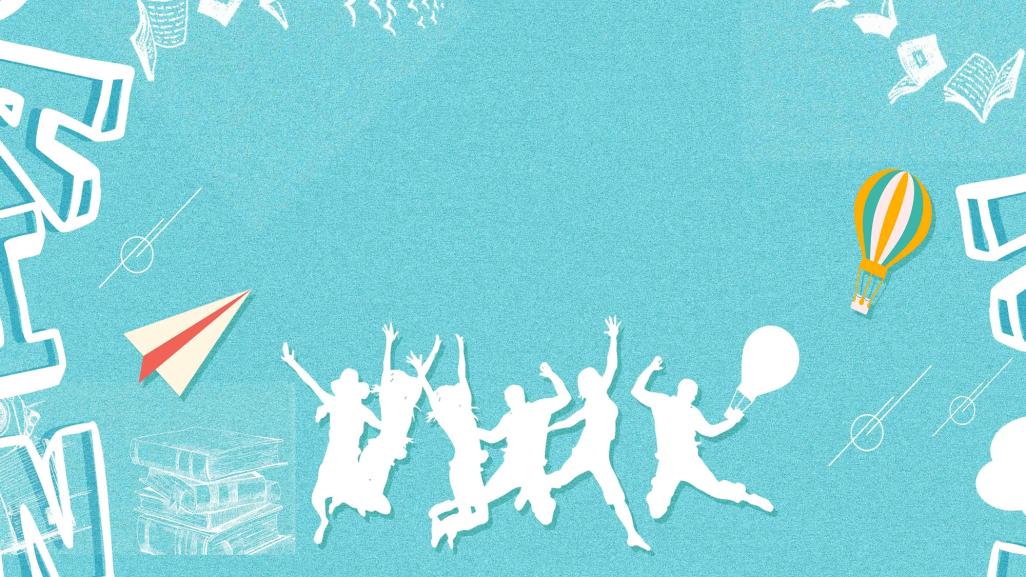 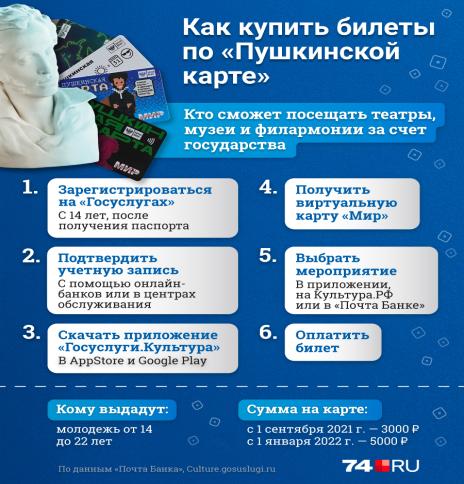 Алгоритм использования «Пушкинской карты»
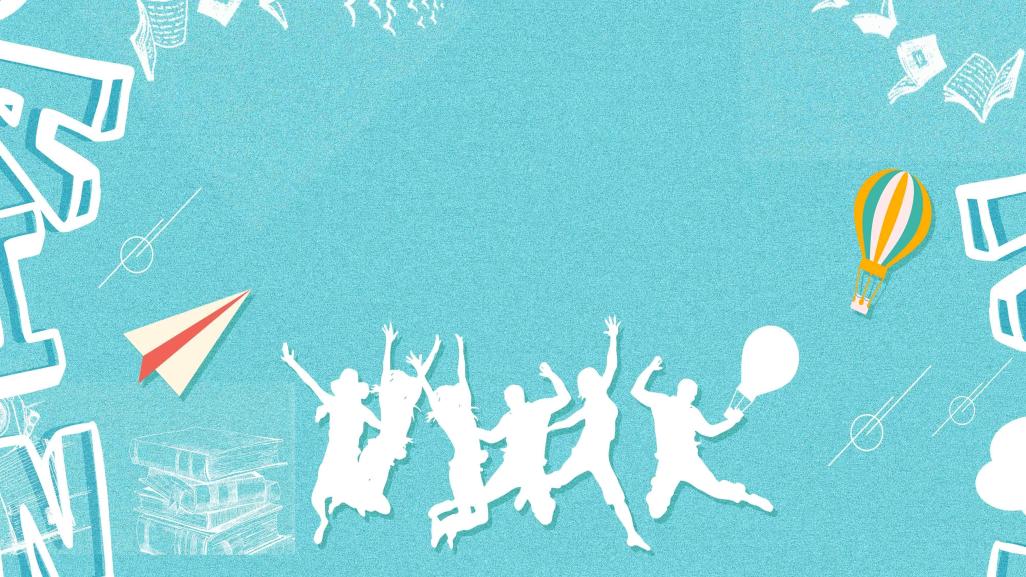 Спасибо за внимание!